Prioritní fronta, Halda
Metodický koncept k efektivní podpoře klíčových odborných kompetencí s využitím cizího jazyka ATCZ62 - CLIL jako výuková strategie na vysoké škole
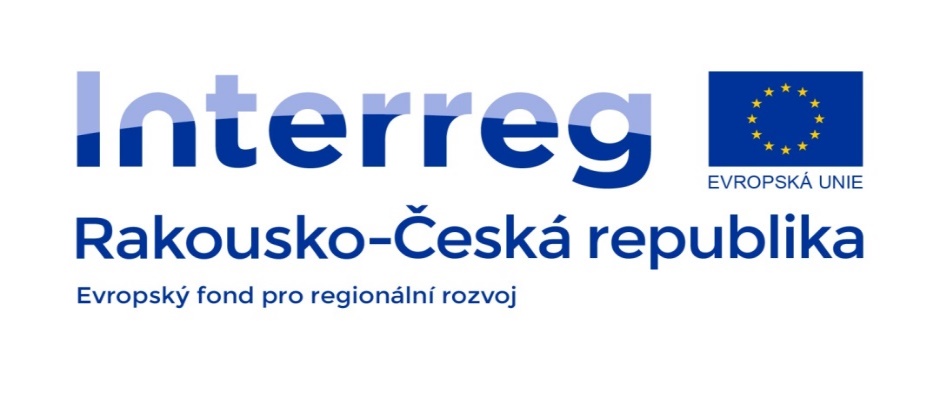 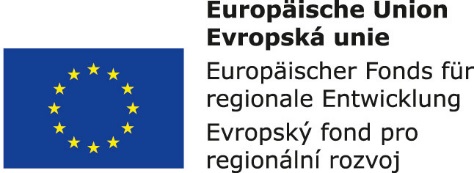 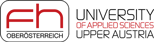 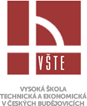 Prioritní fronta – ADT
Prioritní fronta uchovává kolekci položek
Položka je uspořádaná dvojice klíč (priorita) a hodnota
Základní operace s prioritní frontou
insertItem(k, o)		removeMin()
Další operace:
minKey(k, o)		minElement()
size()			isEmpty()
Aplikace:
Aukce, burzy…
Prioritní fronta
Halda (Heap)
Poslední
uzel
Haldy a prioritní fronty
Prioritní frontu lze implementovat pomocí haldy
Ukládáme položku (klíč, hodnota) v každém interním uzlu
Uchováváme odkaz na pozici posledního prvku
Halda – vložení, odebrání
w
Operace insertItem(k, o)
Nalezení uzlu, kam se bude vkládat
Uložení klíče k do uzlu z, změna uzlu z na interní uzel
Obnovení uspořádanosti haldy (kontrola vlastností) – operace upheap()
Operace removeMin()
Odpovídá odebrání kořene z hromady (uzel 2)
Výměna kořene za poslední uzel (2 – 7)
Změna uzlu w a jeho dětí na list
Obnovení uspořádanosti haldy – operace downheap()
Uzel pro vkládání
w
Obnovení uspořádanosti haldy
upheap()
Vložení uzlu může narušit uspořádání
Algoritmus upheap obnoví uspořádání prohazováním klíče k vzhůru od vloženého uzlu
Končí ve chvíli, kdy se vložený uzel stane kořenem, nebo když rodičovský klíč je roven nebo menší než k
downheap()
Odebrání kořene může narušit uspořádání
Algoritmus downheap obnoví uspořádání prohazováním klíče k dolů od kořene
Končí ve chvíli, kdy se vložený uzel stane listem, nebo když klíč potomka je roven nebo větší než k